GAUTENG DEPARTMENT OF HUMAN SETTLEMENTSPORTFOLIO COMMITTEE PRESENTATION
I    INTRODUCTION AND PROVINCIAL CONTEXT
The business plan is based on the 5 528 050 000.00 allocation letter 

Planned delivery is 19 799 stands and 35 112 units (including social housing) 

social housing programmes for the delivery of 1850 units at 
	R184 636 623 and

   The are 912 CRU converted  and upgraded in the business plan

   The confirmation of the R5,528,050,000 budget allocation
2017 MTEF Final BP – Programme Summary  R5,5Bil
MINING TOWNS
SUMMARY OF PLANNED TARGETS: 2017/18
REGIONAL BREAKDOWN OF PLANNED TARGETS
MILITARY VETERANS: PLANNED TARGETS FOR 2017/18 F/Y
PLANNED TARGETS PER PROGRAMME
PLANNED TARGETS PER PROGRAMME
PLANNED TARGETS PER PROGRAMME
PROVINCIAL SUMMARY OF PROJECT READINESS
11
MTEF Business Plan
REGIONAL BREAKDOWN OF PLANNED TARGETS (TITLE DEEDS) – PRE 1994
REGIONAL BREAKDOWN OF PLANNED TARGETS (TITLE DEEDS) POST 1994
REGIONAL BREAKDOWN OF PLANNED TARGETS (TITLE DEEDS) CURRENT PROJECTS
PROVINCIAL SUMMARY OF TITLE DEEDS TO BE ERADICATED AND READINESS
17
MEGA AND CATALYTIC PRIORITY PROJECTS IN IMPLEMENTATION
MEGA AND CATALYTIC PRIORITY PROJECTS IN IMPLEMENTATION
MEGA AND CATALYTIC PROJECTS
MEGA AND CATALYTIC PROJECTS
MEGA AND CATALYTIC PROJECTS
SUMMARY & CONCLUSION
A draft trilateral agreements has been developed between the Province ,GPF and HDA in the implementation of mega and catalytic projects 
To strengthen intergovernmental relations and integrated planning with municipalities, engagements are held towards the establishment of a Provincial planning structure (to align USDG and HSDG) 
Bulk infrastructure investment remains critical in the successful investment of mega and catalytic projects 
Depicted below are bulk cost estimates identified to support the mega projects in the second phases of implementation
* NOTE; THESE ARE COST ESTIMATES. FINAL COSTS TO BE CONFIRMED BY THE MUNICIPALITIES
BULK INFRASTRUCTURE REQUIREMENTS FOR PHASE 1
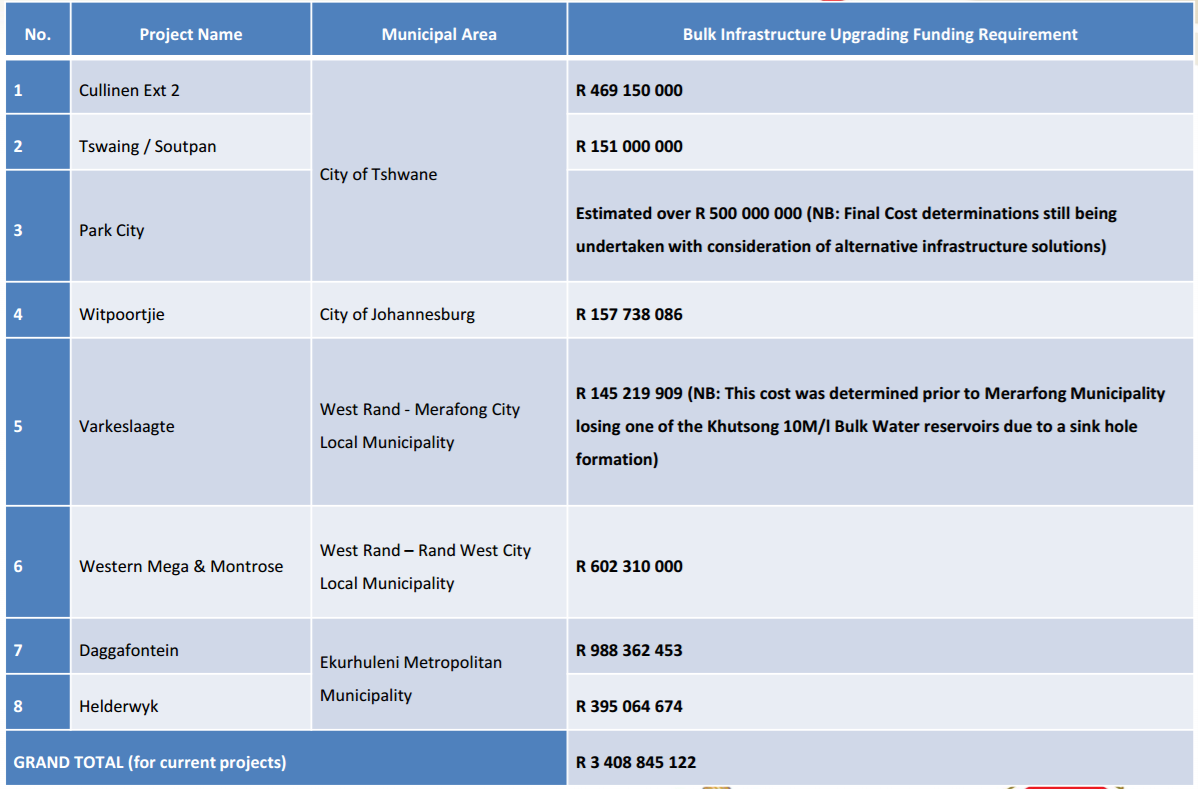